Map & Analyze entire Content Library
Map & Analyze Overall Content Mix, holes, opportunities, overall content alignment with market maturity
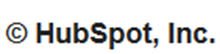 Persona
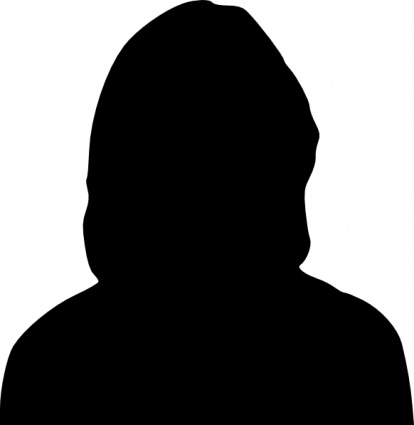 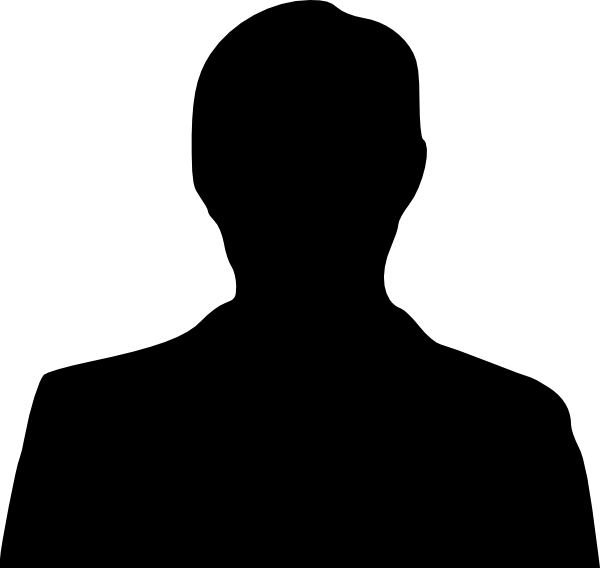 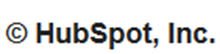 Topic
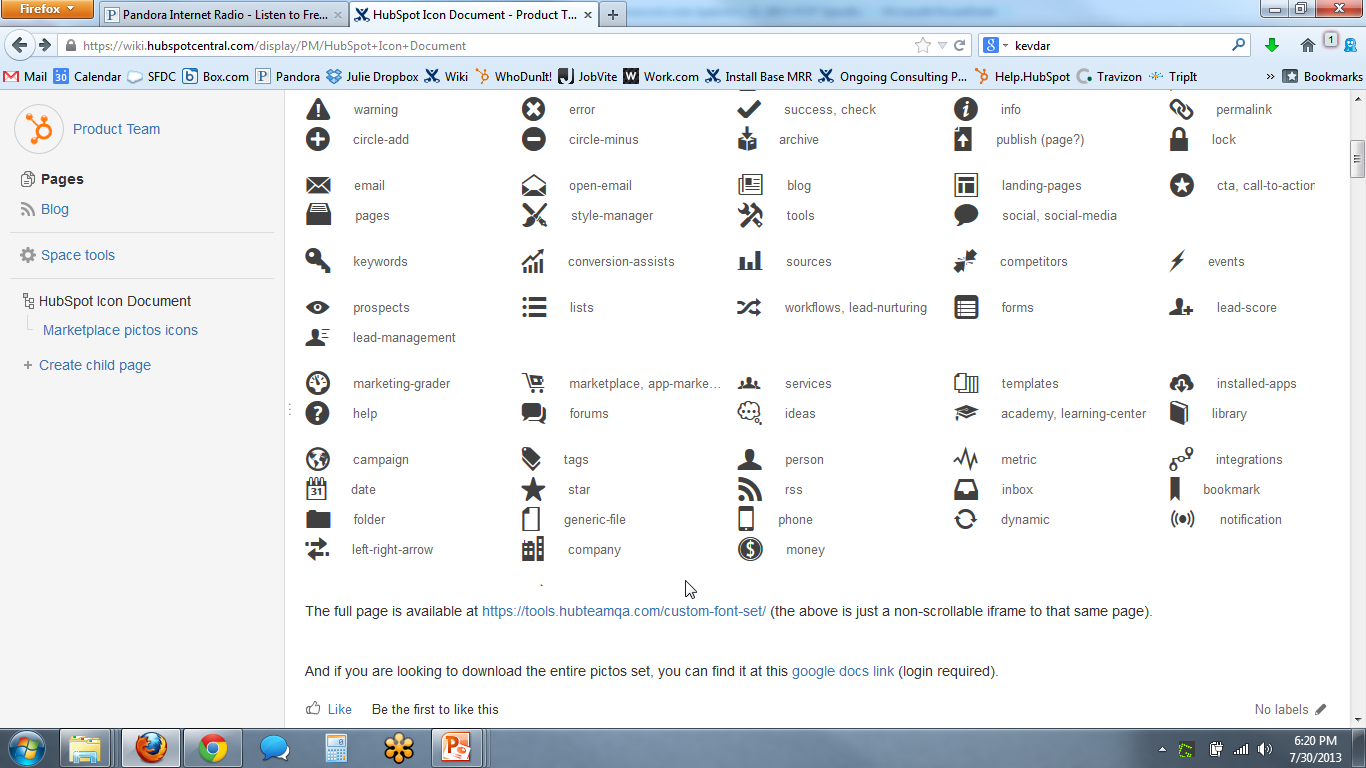 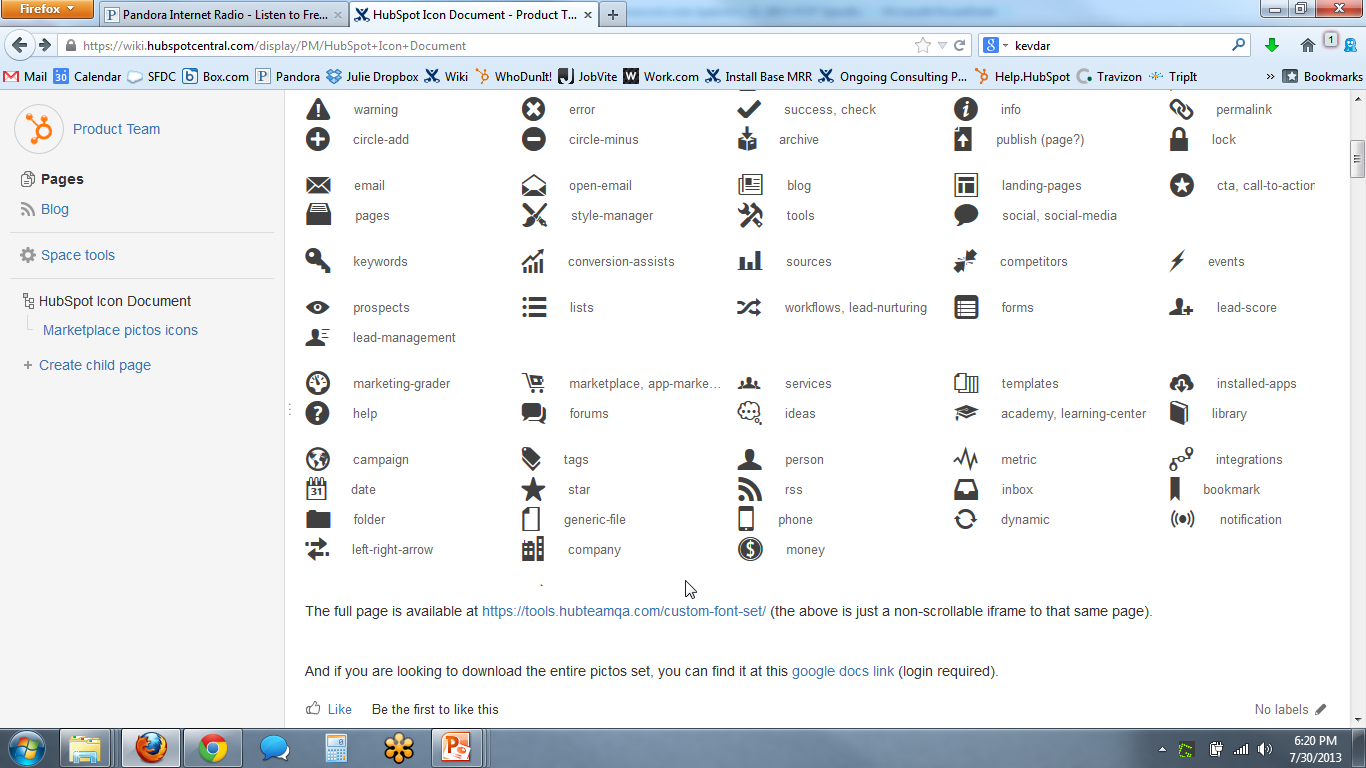 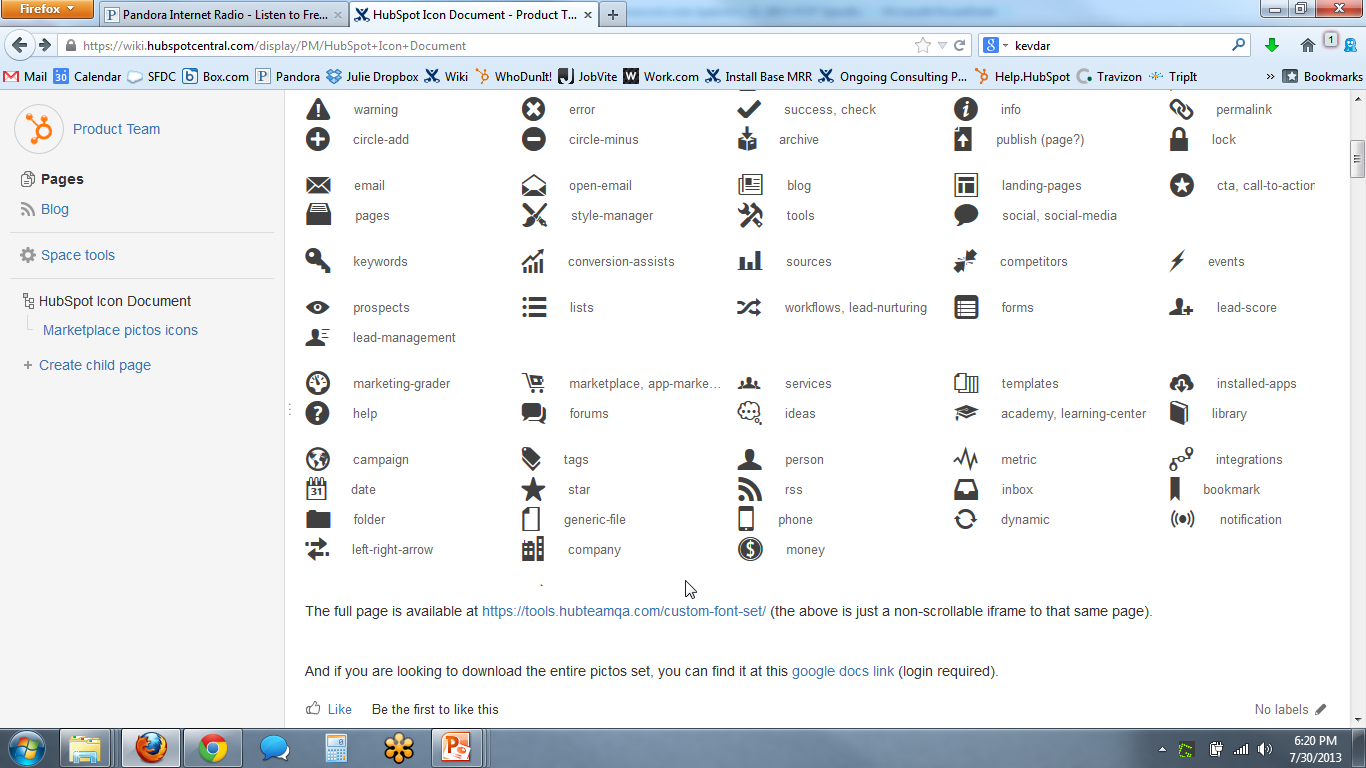 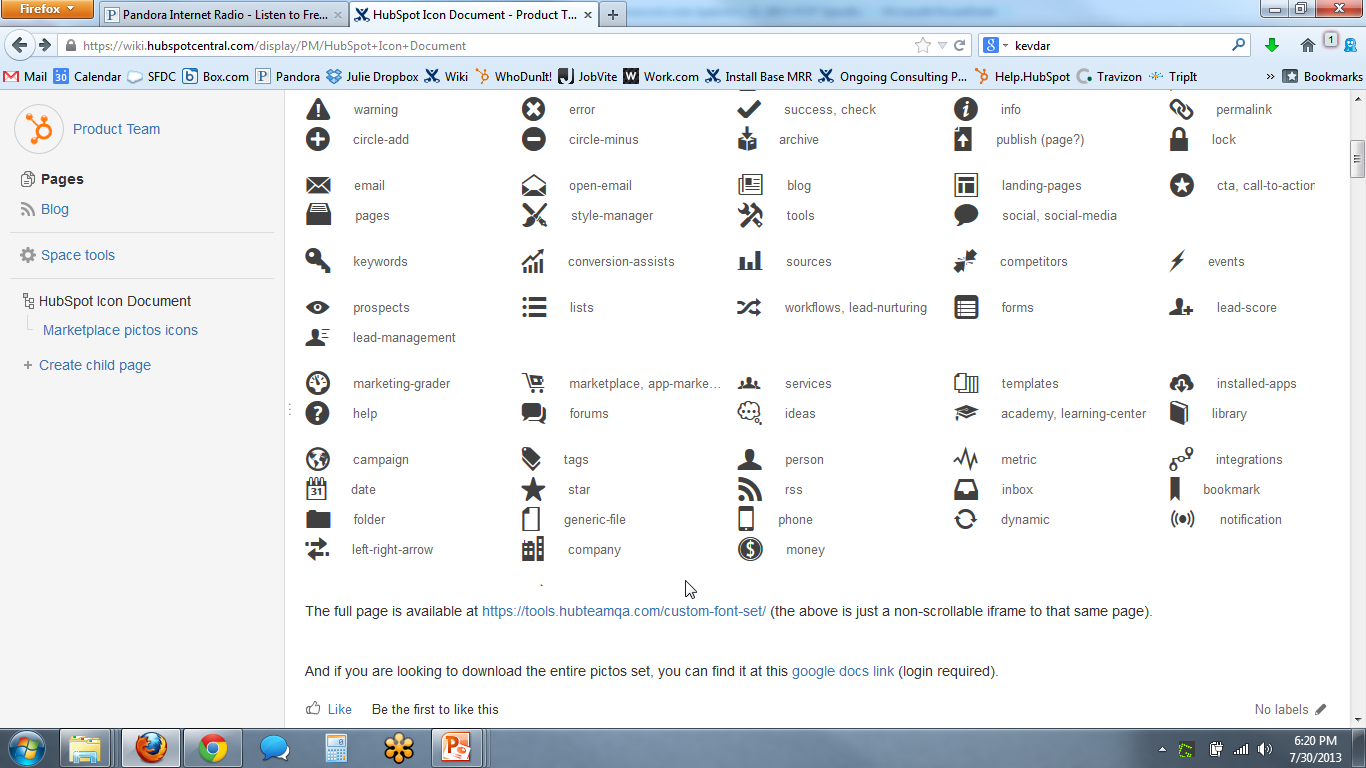 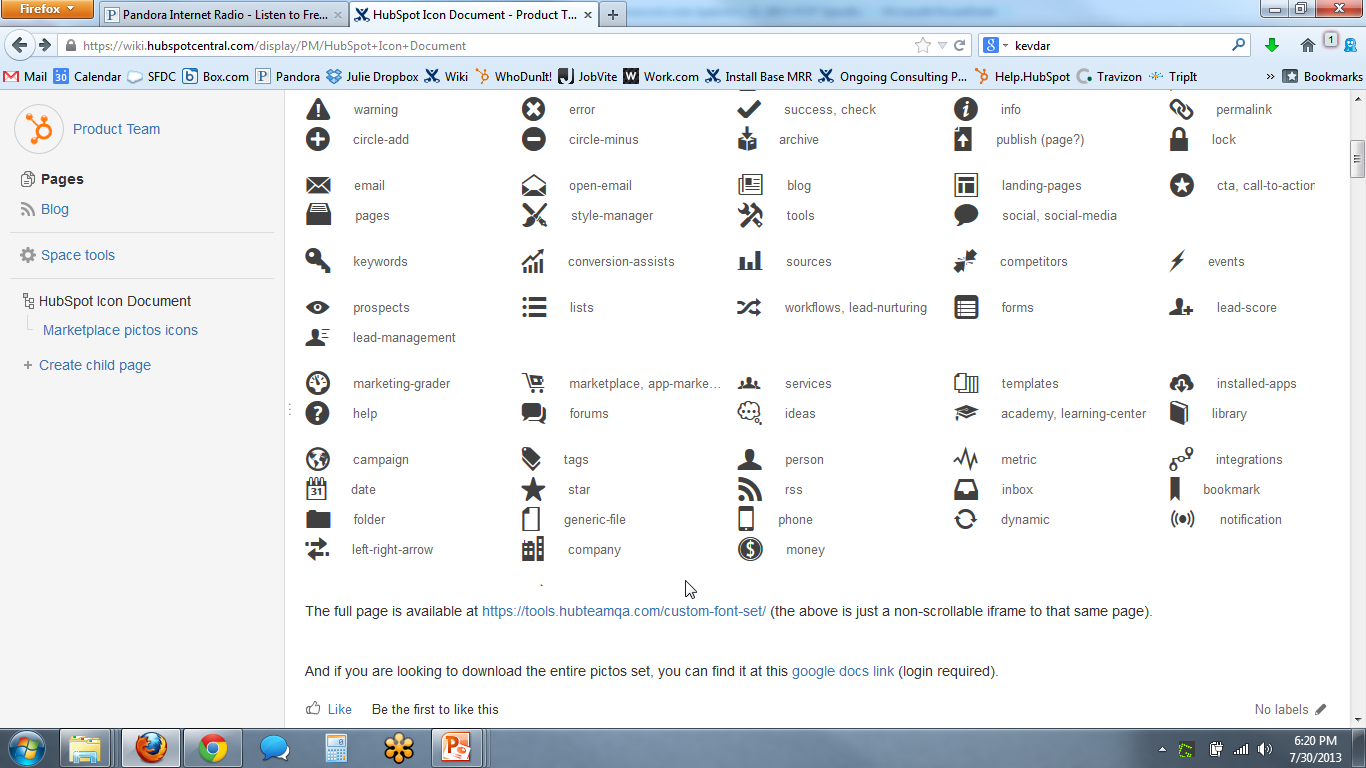 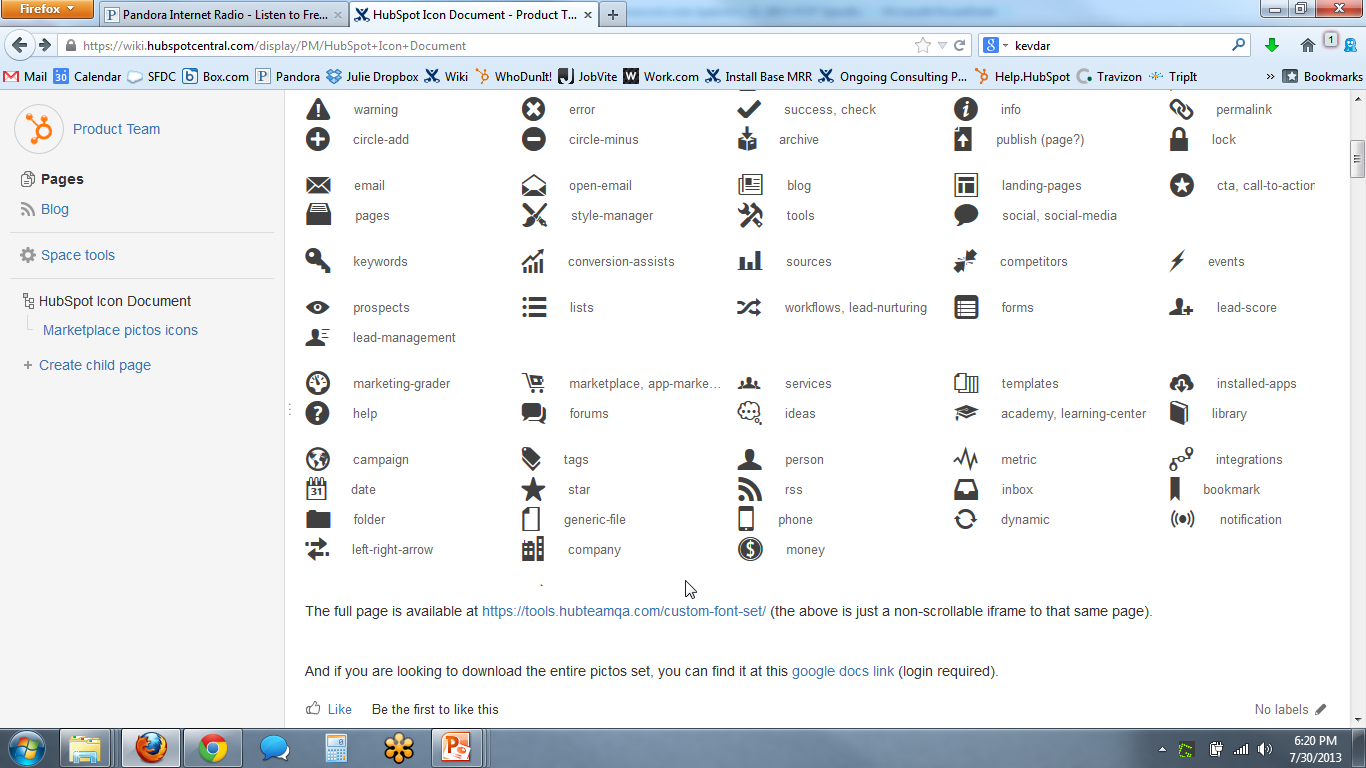 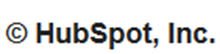 Content Type / Format
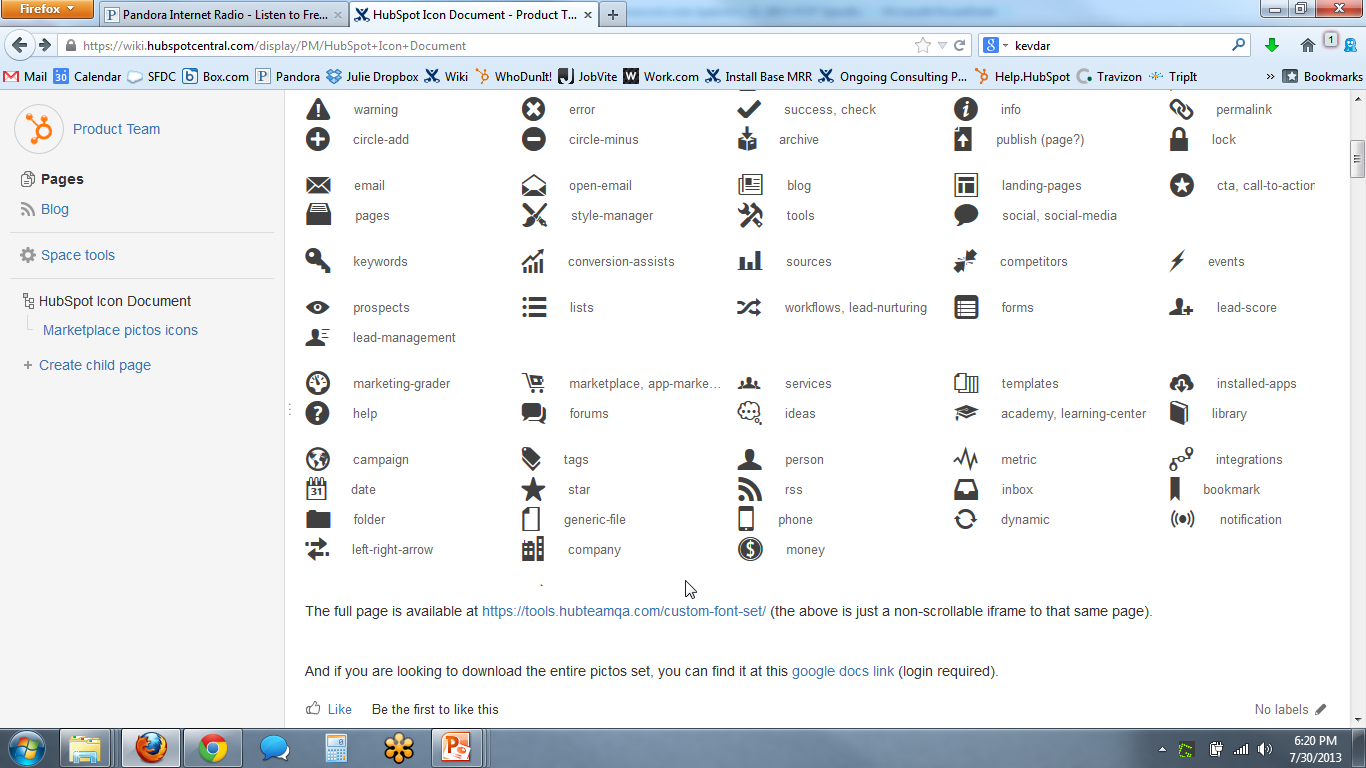 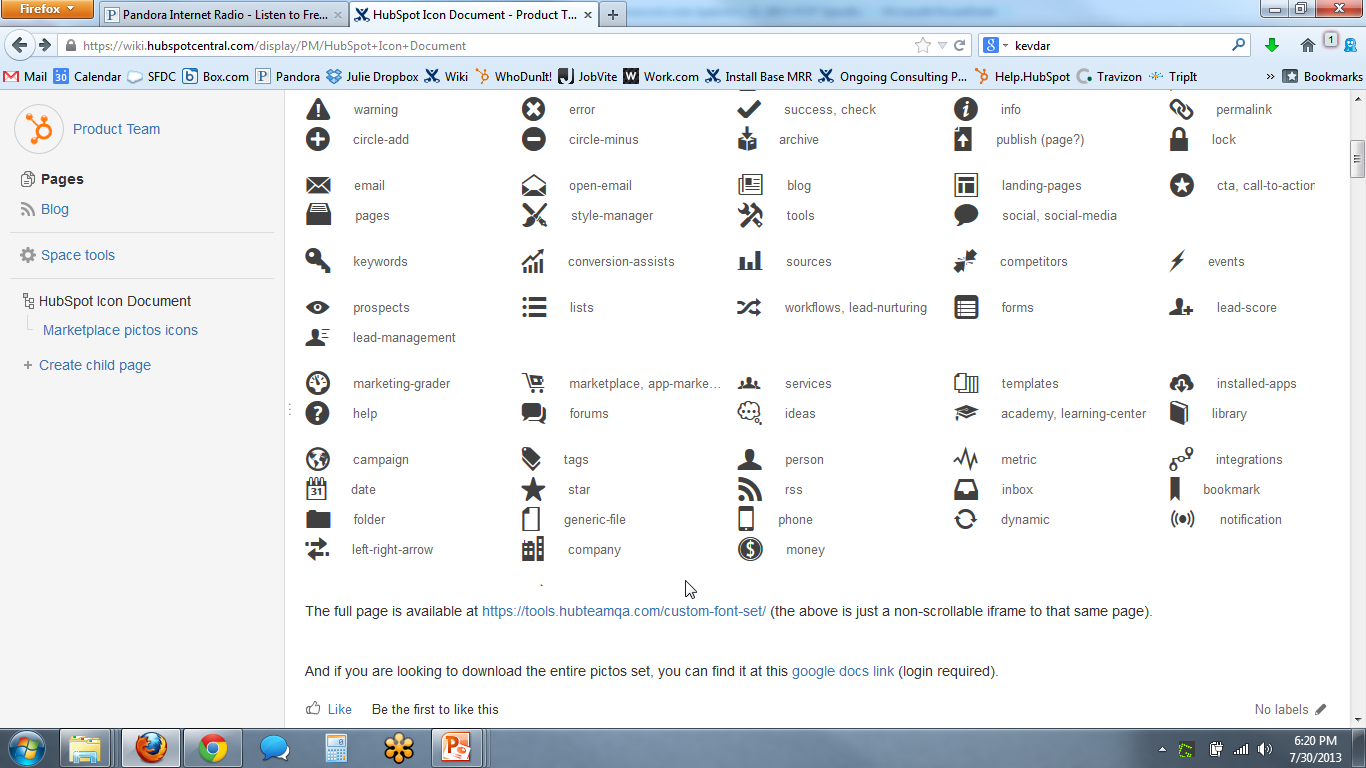 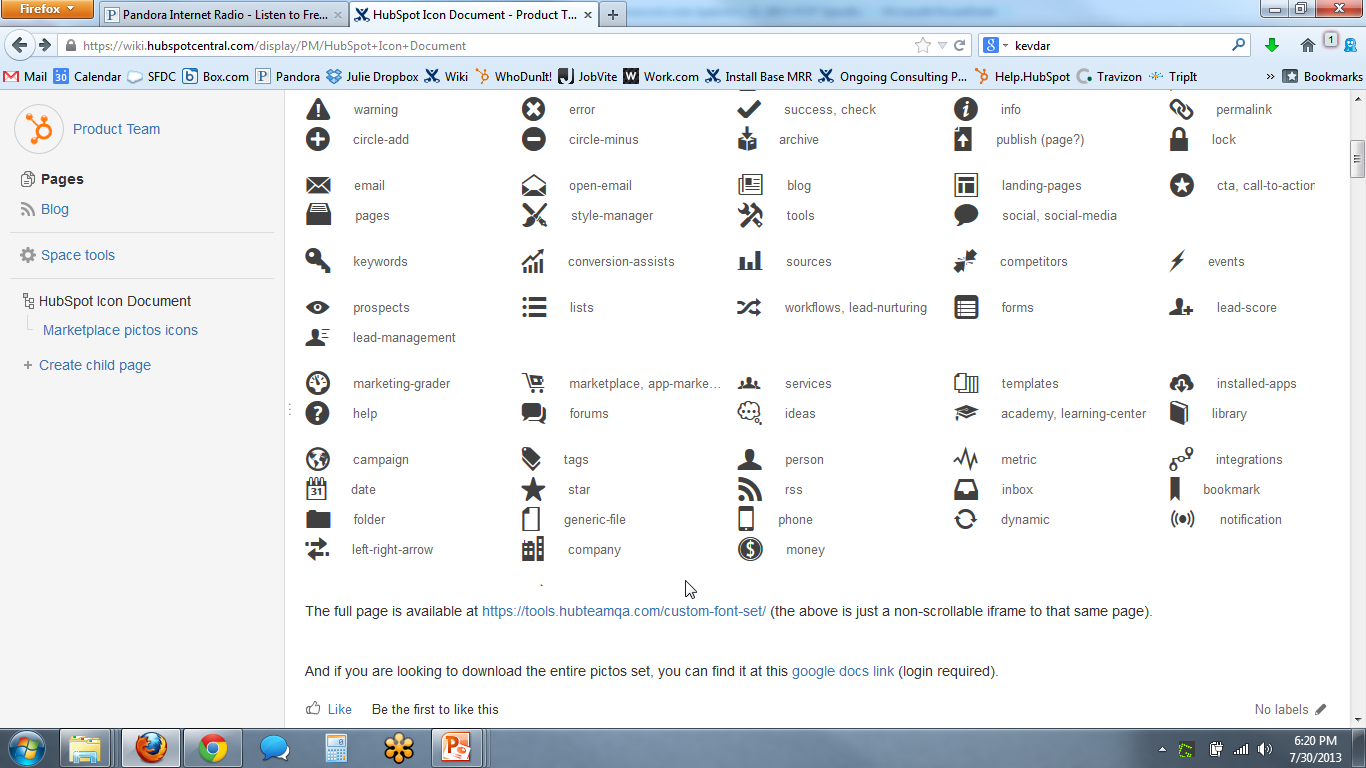 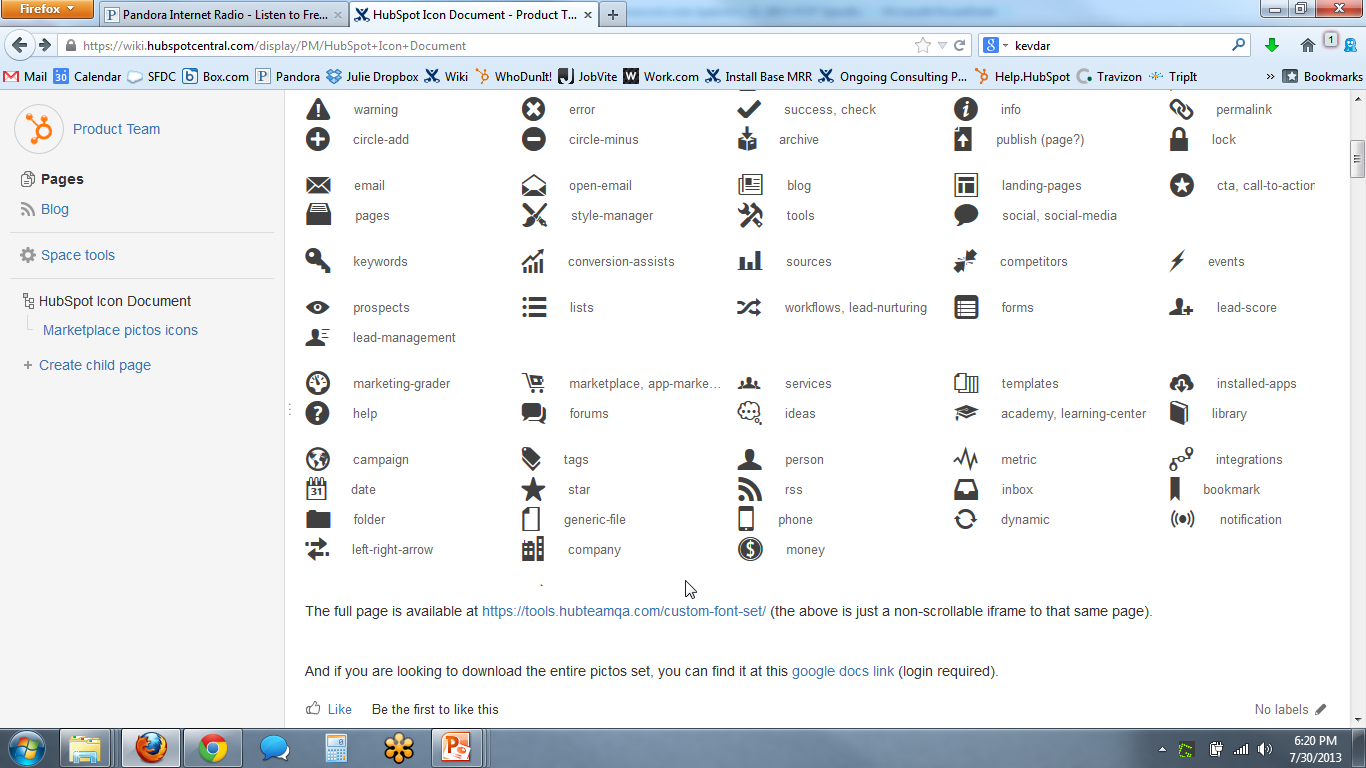 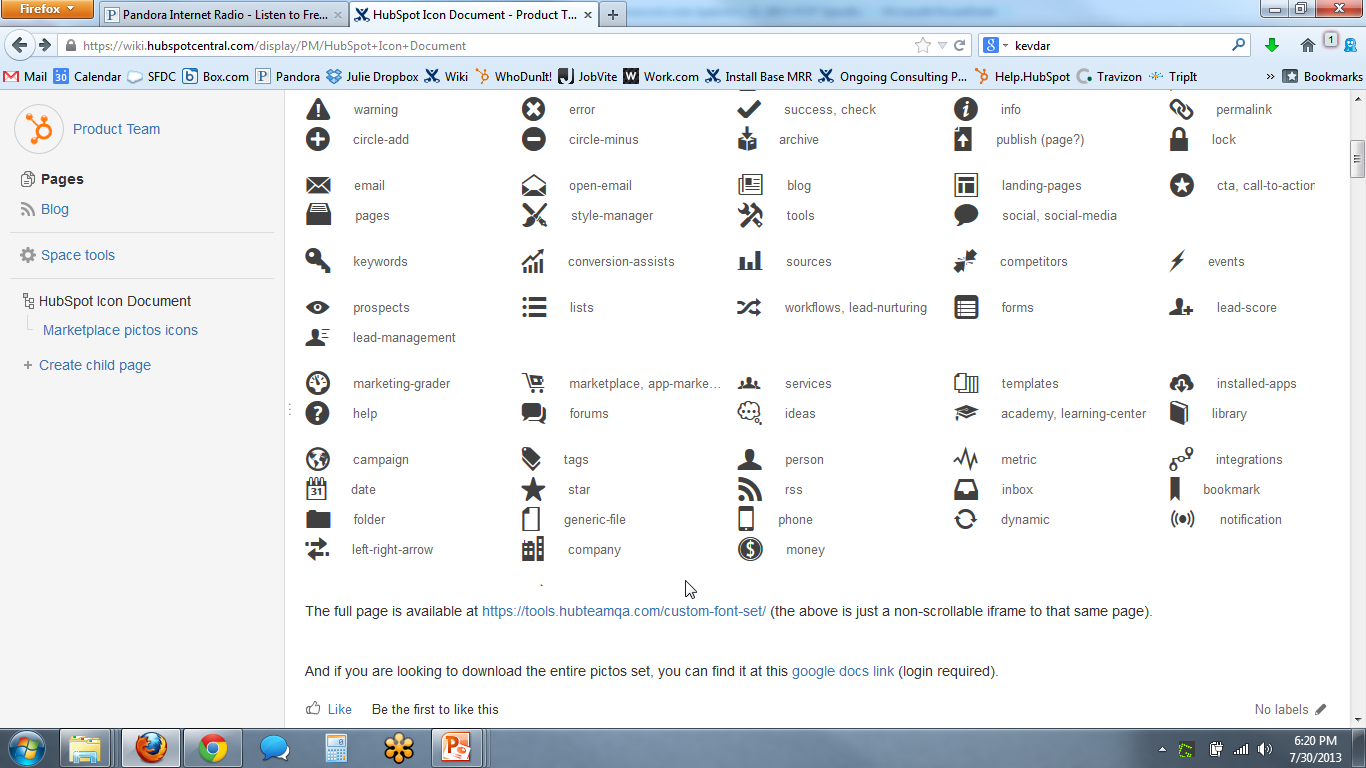 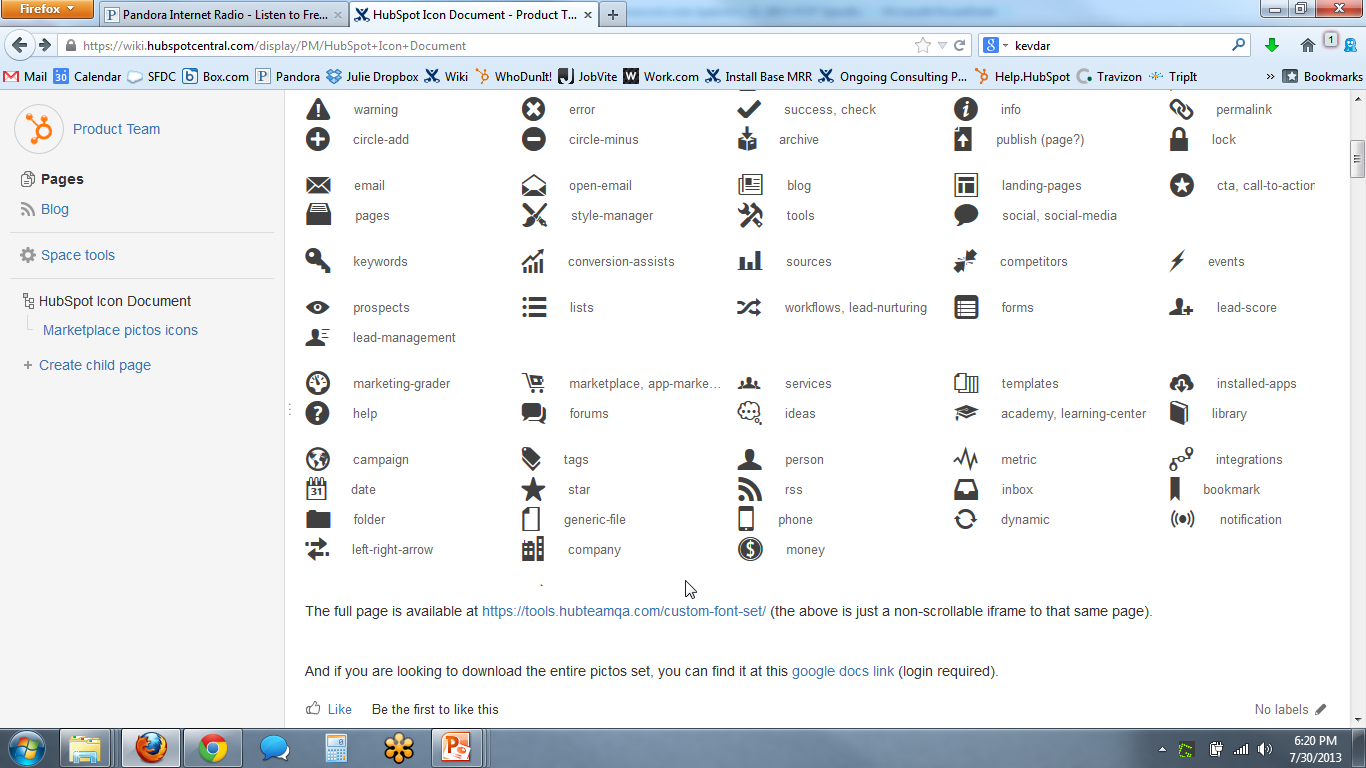 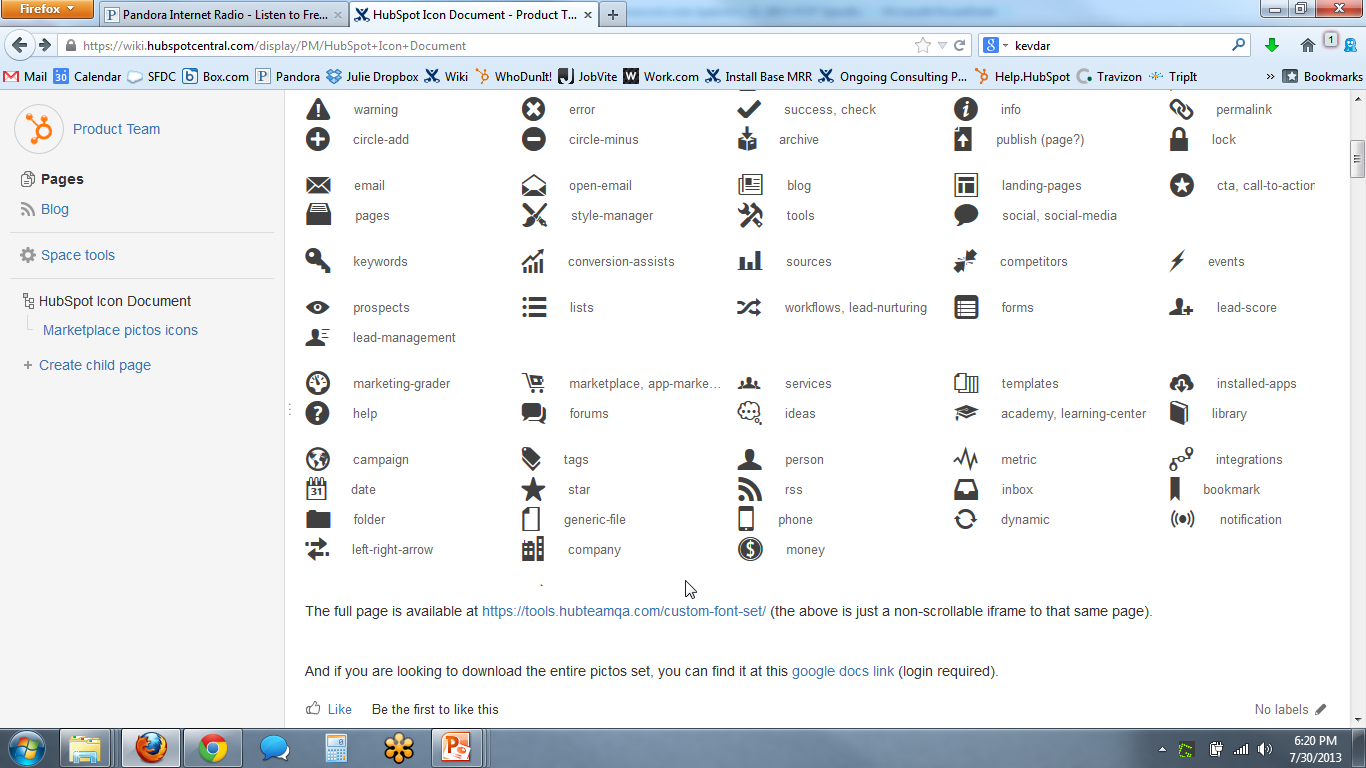 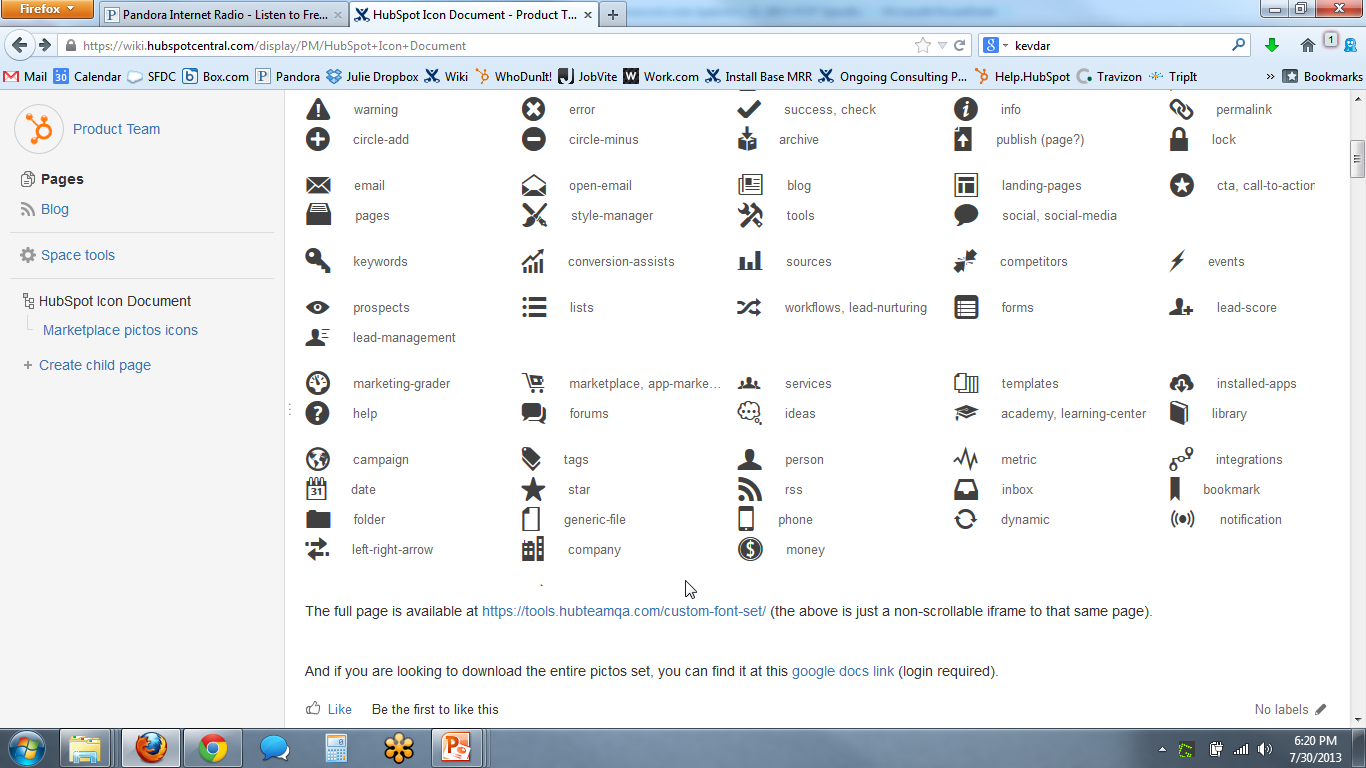 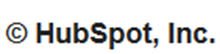 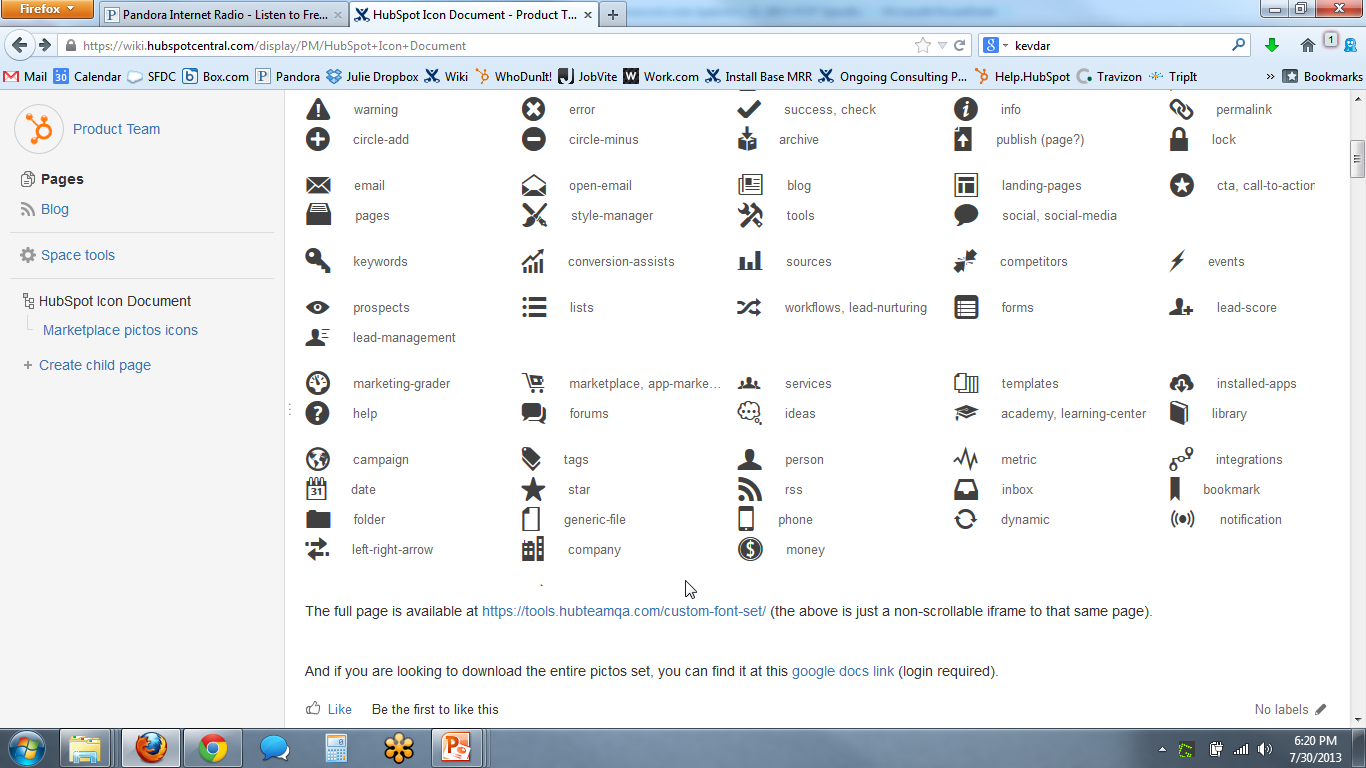 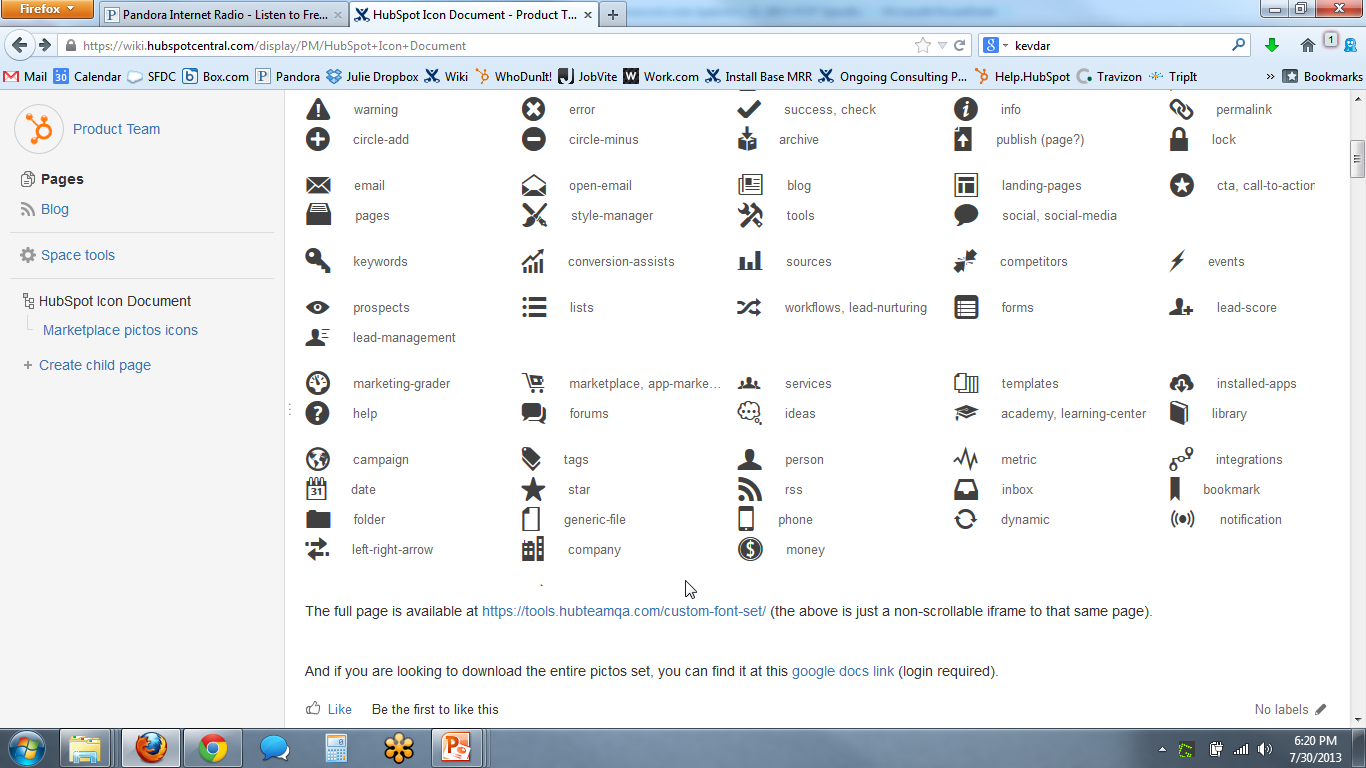 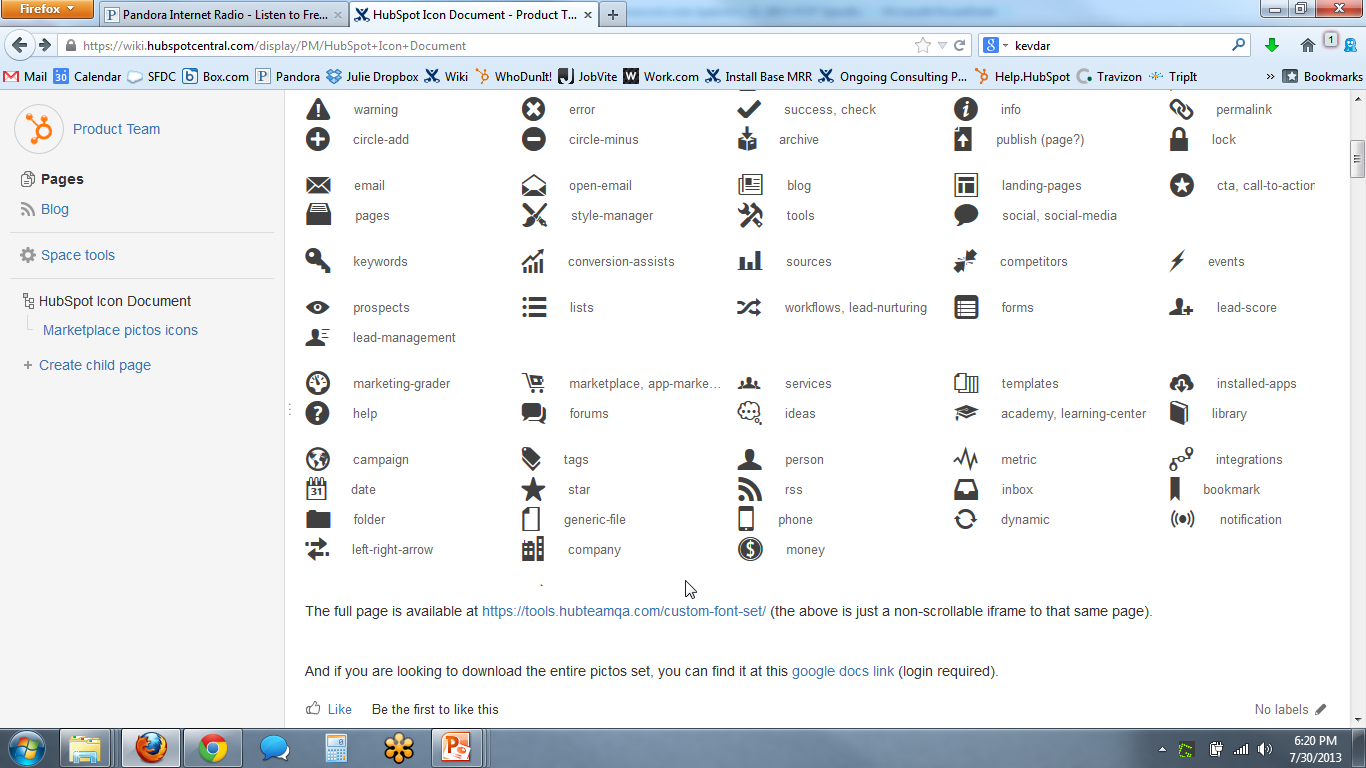